26 maja – Dzień Mamusi
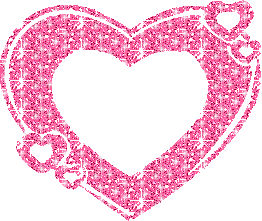 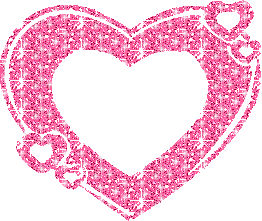 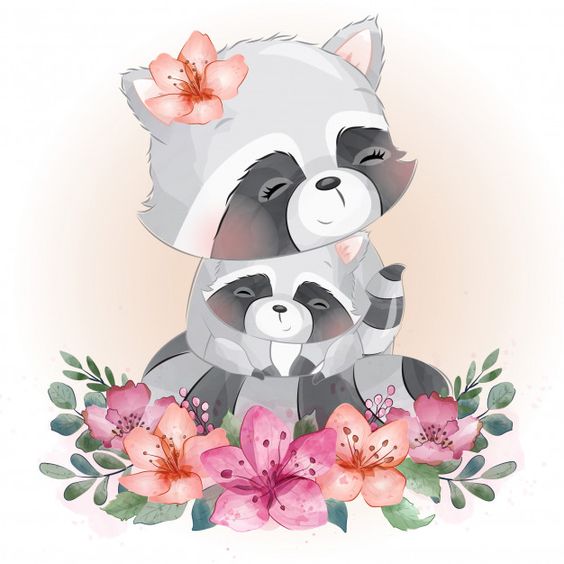 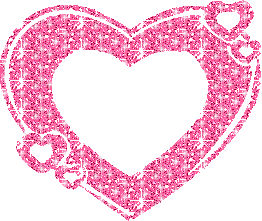 W zielonych oczach Mamusi świeci wiosenna łąka, słońce na drzewach śpiewa i budzi kwiaty w pąkach. W błękitnych oczach Mamusi pogodne niebo fruwa. Kiedy zasypiasz, Mamusia jak gwiazda nad snem czuwa. W niebieskich oczach mamusi szepcze kwitnący strumień, tak opowiadać bajki tylko Mamusia umie. A w czarnych oczach Mamusi noc od samego świtu, okrywa cię skrzydłami ze srebra i błękitu.
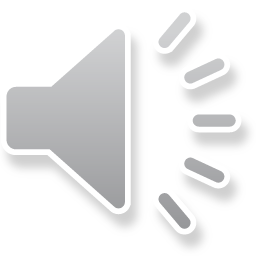 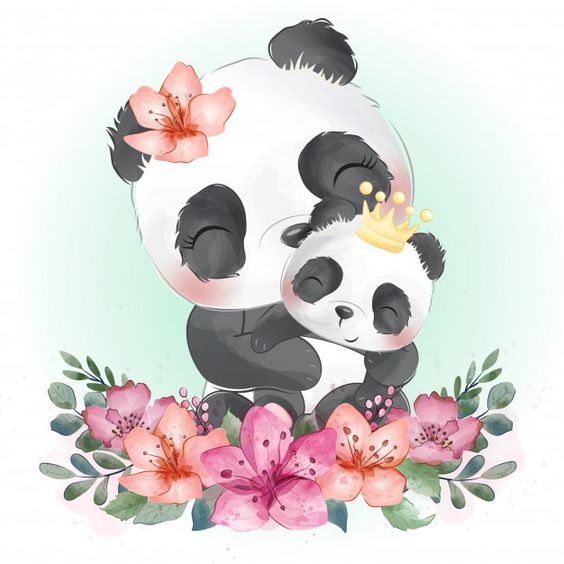 Dzień Mamy. 26 maja – cudowna data. Piękne święto wszystkich kochanych Mam. Dzień, w którym możemy im podziękować za całą miłość, opiekę i serce jakie dają nam na każdym kroku. Mimo zmęczenia, mimo złego humoru, mimo niewielkiej ilości czasu Mamusia jest zawsze przy nas, gotowa by przytulić, pocałować, spędzić z nami czas. Spędźcie dziś z Mamusią ten dzień tak pięknie jak tylko umiecie. Dajcie od siebie tyle miłości, ile tylko dać potraficie, przynieście tyle buziaków i uścisków ile nie uniesie nawet największy siłacz. Pokażcie dziś swoim Mamusiom jak bardzo je kochacie.
Śpiewajcie swoim Mamusiom refren – razem z Arką Noego – „Kocham Cię, kocham Mamo – wiem, że Ty czujesz to samo”, najgłośniej, najserdeczniej i najczulej jak tylko potraficie. Później ucałujcie swoje Mamy tak gorąco, tak silnie,  z miłością całego waszego dziecięcego serduszka.
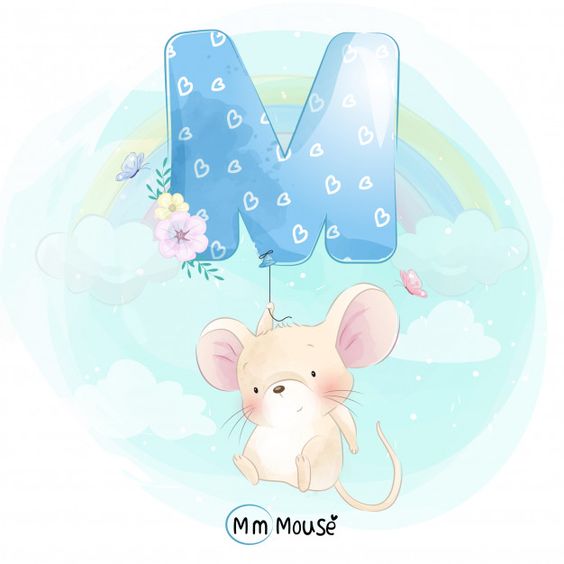 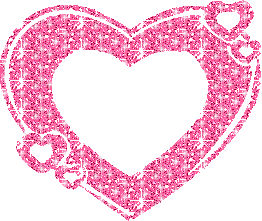 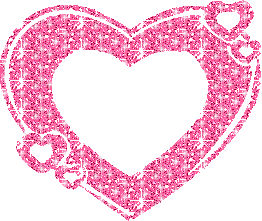 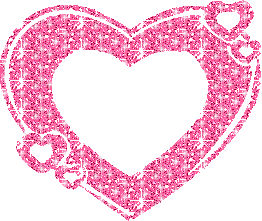 Posłuchajcie opowiadania o mysiej Mamie i odpowiedzcie na pytania:
1. Co stało się mamie myszce pod koniec maja?
2. Kto zajął się sprzątaniem i innymi obowiązkami w domu?
3. Czy mama mysz poczuła się lepiej?
Dziś Wy pomożecie swoim Mamusiom - może zrobicie kolację albo poodkurzacie swój pokój? Na pewno będziecie mieli wspaniały pomysł.
Na jaką literkę zaczyna się jeden z najpiękniejszych wyrazów na świecie – Mamusia? Jaką literkę trzyma maleńka myszka? Tak. To M jak: Mama, Mamcia, Mamusia. M jak Miłość. Mamusia = Miłość. Mamusia jest Miłością.
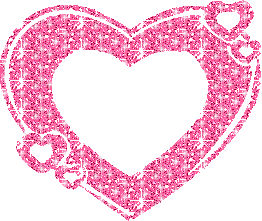 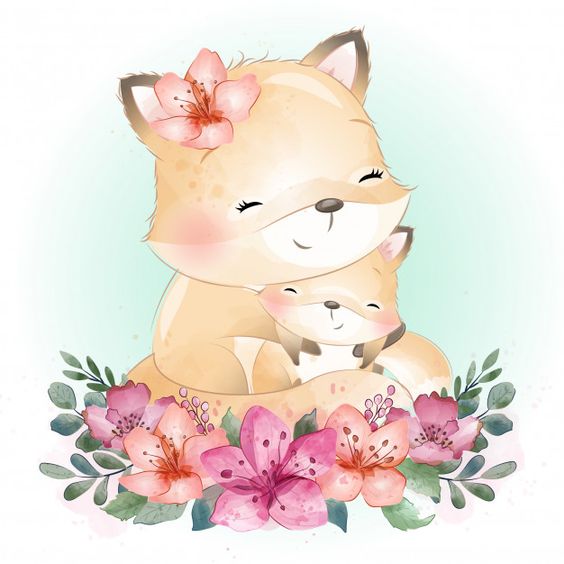 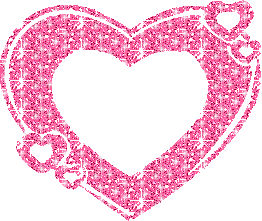 „Najlepsze u mamy jest to, że ją mamy.  Mamy ją swoją, nie cudzą, nie inną, zawsze tą samą. I żeby nie wiem, co się stało, mama zostanie mamą. Nie na sprzedaż, nie do zmiany, nasza wszędzie i przez cały czas. Więc najlepsze u mamy jest to, że ją mamy i że mama ma właśnie nas.”
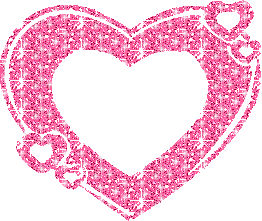 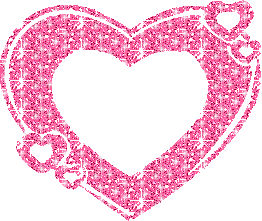 Wykonajcie swojej kochanej Mamusi prezent – rozcierane kwiatki. Możecie użyć pasteli albo kredy. Myślę, że Wasz prezent dany od serduszka bardzo wzruszy Mamę.
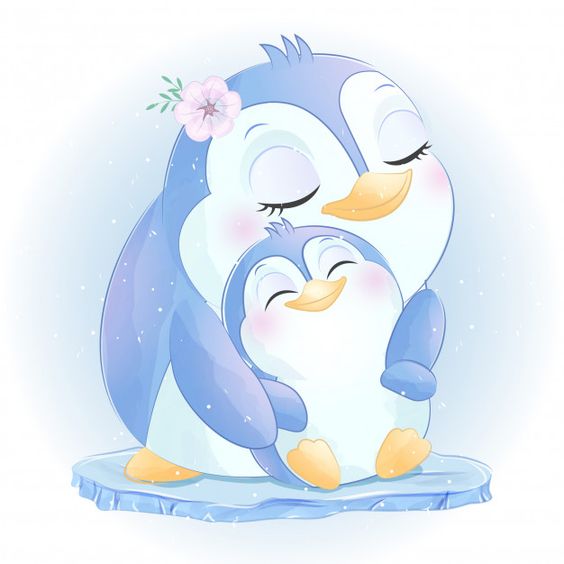 Ugotujcie dziś wspólnie  z Mamusią coś pysznego. Co najbardziej lubicie jeść na rodzinnych obiadach lub śniadankach? A może macie jakiś wymarzony deser, który moglibyście przygotować dzisiaj razem? Możecie użyć np. pysznych czerwonych truskawek w kolorze miłości. Ciekawe jakie potrawy uda Wam się wspólnie wyczarować. A poniżej malutka propozycja.
Pyszny koktajl truskawkowy z płatkami owsianymi
Tęczowe jabłuszka w mlecznej czekoladzie
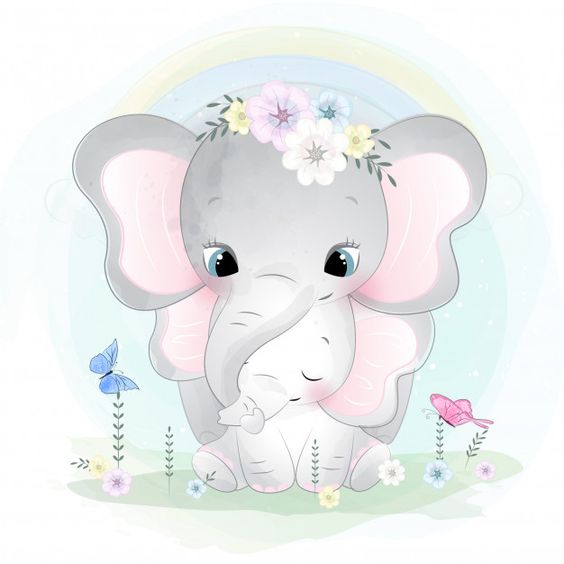 Nauczmy się razem wierszyka na Dzień Mamusi.
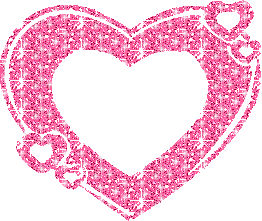 Dziękuję za to wszystko, 
Czym dobroć jest na ziemi, 
Że Jesteś najważniejsza, 
Że tego nikt nie zmieni, 
Że jeden dzień najpiękniej 
W mym sercu jaśnieć musi: 
Dla jednych to Dzień Matki, 
A dla mnie Dzień Mamusi.
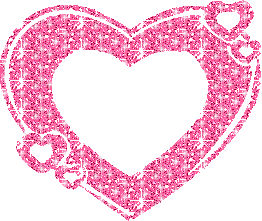 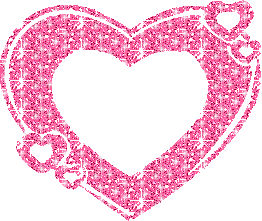 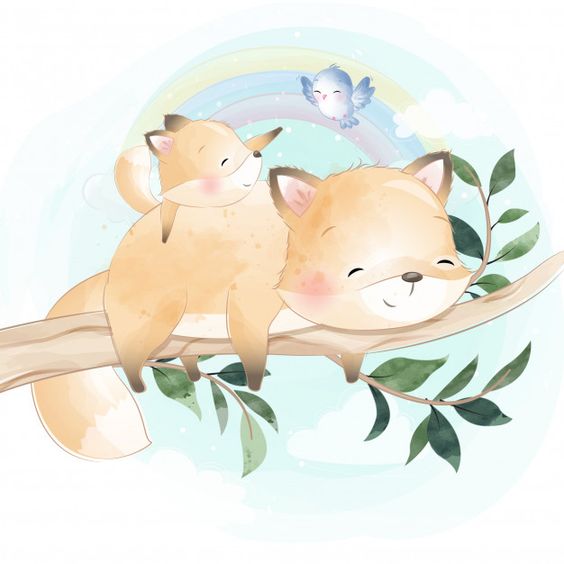 Czas z Mamusią to cudowne chwile. Małe radości, serdeczne uśmiechy, ciepłe ręce, wspólne spacery, układanie puzzli, czytanie książek, nauka i zabawa, śmiech, czułość i miłość . Co lubicie robić ze swoją Mamusią? Zwierzęta także kochają swoje Mamy. Obejrzyjcie program i opowiedzcie co zwierzęta robiły ze swoimi kochanymi Mamusiami.
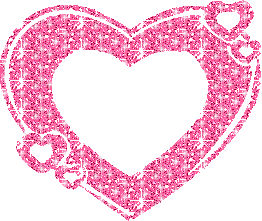 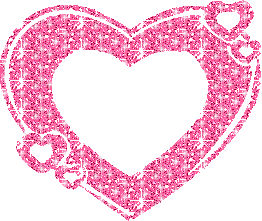 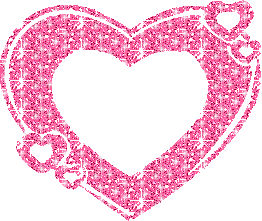 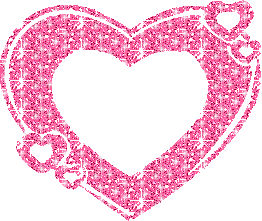 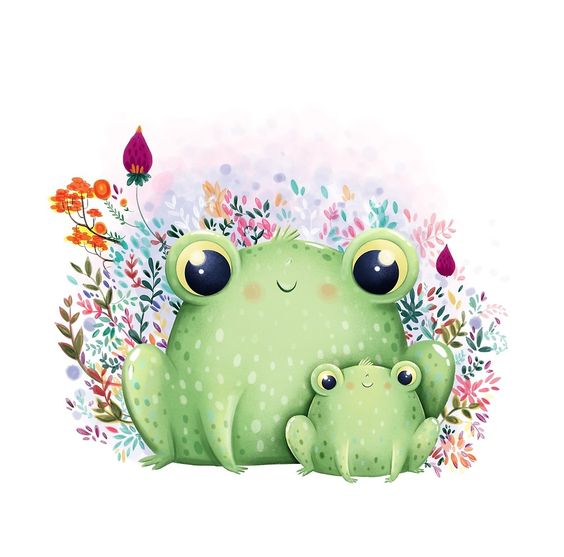 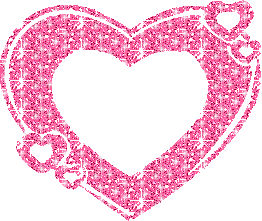 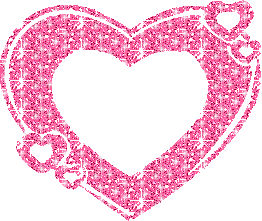 Posłuchaj z kochana Mamusią piosenki – zaśpiewaj jej refren:
„Kocham Cię - Ti Amo, Je T'aime. To język francuski. Czy umiesz powiedzieć „kocham Cię” w jeszcze jakimś obcym języku? Spróbujcie.
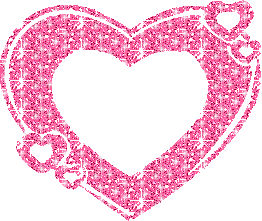 Angielski: I love youChiński: Wo ai niHiszpański: Te QuieroRosyjski: Ja ljublju tiebjaWłoskim: Ti amo
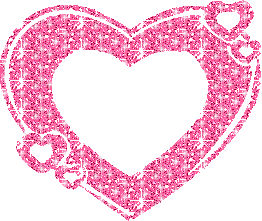 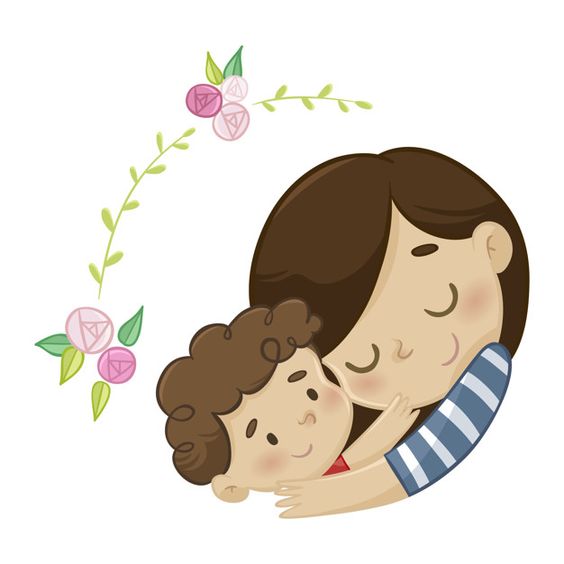 Chwyć Mamusię za ręce, zatańczcie razem w rytm piosenki. Przytulajcie się, śmiejcie i pokazujcie wielką miłość Mamusi do dziecka i dziecka do Mamusi.
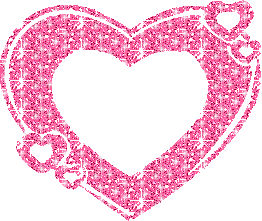 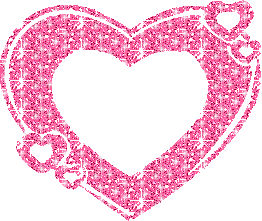 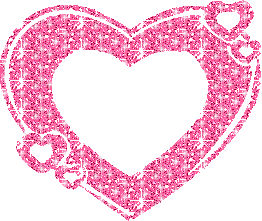 Życzę Ci Mamo spokoju i słońca. Dni wolnych od trudu. Wakacji bez końca. I marzeń spełnionych, przyjaciół bez liku. I pięknych, dla Ciebie pisanych wierszyków. Chcę, żebyś codziennie budziła się rano z wesołym uśmiechem. Bo kocham Cię Mamo! I nie wiem cóż mogę powiedzieć Ci więcej. Dziękuję Ci Mamo. Całuję Twe ręce.
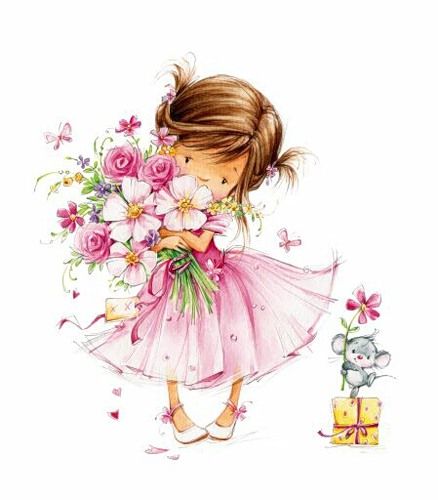 „Mama to miękkie ręce. Mama to melodyjny głos, to chuchanie na uderzone miejsce. Mama to samo dobro i sama przyjemność. Coś, co dobrze jest mieć w każdej chwili życia koło siebie, dookoła siebie, gdzieś na horyzoncie.” /Melchior Wańkowicz – „Ziele na kraterze”/

„Żadna mądrość, której możemy nauczyć się na ziemi, nie da nam tego, co słowo i spojrzenie matki.” /Wilhelm Raabe/

„Jest jedna miłość, która nie liczy na wzajemność, nie szczędzi ofiar, płacze a przebacza, odepchnięta wraca - to miłość macierzyńska." /Józef Ignacy Kraszewski/

„Dom to wcale nie są ściany i sufity i podłogi, ale ręce naszej mamy.” /Anna Kamieńska/

“Choćby nawet cały świat rzucał w Ciebie kamieniami, to jeśli Matka stoi po Twojej stronie nic Ci się nie stanie” /Jojo Moyes/

“Każdą inną ludzką miłość trzeba zdobywać, trzeba na nią zasługiwać pokonując stojące na jej drodze przeszkody, tylko miłość matki ma się bez zdobywania i bez zasług.” /H. Auerbach/

“Za wszystkimi Twoimi Historiami zawsze kryje się historia matki, ponieważ to w jej historii zaczyna się Twoja.”   /Mitch Albom/
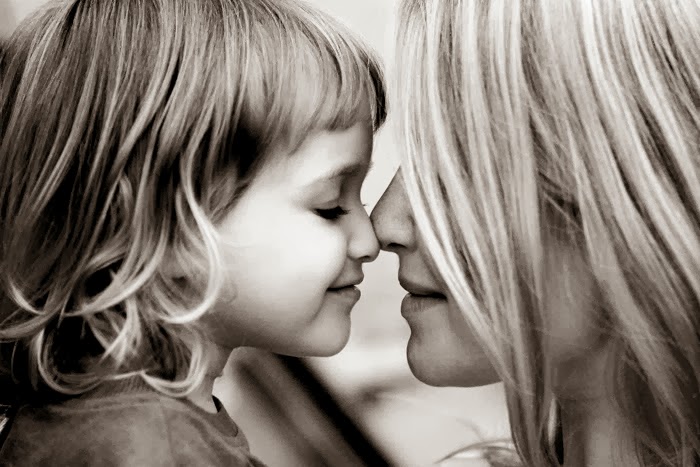 Małe moje ręce, malutka buziunia,Nikt mnie tak nie kocha jak moja Mamunia